Introduction for Principal
This short reflection  (it will take 40 minutes at most) can be carried out face-to-face with small groups or online with bigger groups, in line, with public health advice and your own school’s practice and policies.  
These opening reflections for all year groups focus on Community and draw from the CEIST Charter in terms of a rich understanding of community built on the Gospel message of Jesus Christ. The CEIST value; creating community is particularly important here.  The following statements from the Charter on Community are important:
The Catholic school is an inclusive community ideally built on love and formed by the interaction and collaboration of its various components: students, parents, teachers, non-teaching staff and members of the Board. 
Creating Community: Our schools are faith communities of welcome and hospitality where Gospel values are lived and where there is special care for those most in need.
The school is a faith-sharing community rooted in the mission of the Church. It proclaims and lives the Gospel, fostering a personal relationship with God, through Jesus Christ
The rich diversity of the school community and the spiritual life of each person are celebrated and enhanced through reflection, prayer, the Eucharist and other Sacraments, liturgy, symbols and rituals
A CEIST school is a faith-community that is characterised by the quality of its personal relationships.
Your own school’s sense of community and living out of community is of central importance in these and all reflections.
Other things you might find helpful in terms of background reading
https://www.forbes.com/sites/tracybrower/2020/10/25/how-to-build-community-and-why-it-matters-so-much/?sh=380a495f751b   (How to Build Community and Why it Matters so much, Tracey Bower, Forbes Magazine)
https://media.ascensionpress.com/2018/02/08/the-importance-of-christian-community/  (The Importance of Christian Community, Nicolas Lebanca, Ascension Press)
https://newmansociety.org/community-matters/  Community Matters to a Catholic School’s Mission
Opening Year Assembly/Reflection
SCHOOL CREST HERE
Third years
[Speaker Notes: You can begin by maybe quoting something from your school’s mission statement that speaks to the theme, ‘community’.
Along of course with words of welcome!
Something around why prayer and reflection is at the heart of your school’s understanding of community, simplified but along the lines of the following perhaps, depending on your own school reality:
A community rooted in God
A community that celebrates joys and successes
A community that comforts people when they are sad
A community that says ‘thank you’ for all that you have as a community
A community that has a particular concern for the vulnerable]
[Speaker Notes: We begin by blessing ourselves, “In the Name of the Father and of the Son and of the Holy Spirit”.


If face-to-face a small sacred space can be set up that includes flowers, a candle and a bible.  If remotely into individual classrooms, a small sacred space can be set up in each room.  If remotely into students’ home, you can just light one candle representing the whole gathering.]
[Speaker Notes: God is a community.  The word we used is Trinity; God the father, God the Son, God the Holy Spirit.
God is love, God is community in the Christian tradition.

So when we experience really good community, we are experiencing God.

This is a picture of the Trinity by a very famous Russian painter. Andrei Rublev in the 15th Century.  It is a picture of the Father, Son and Holy Spirit united by Love and by Community.]
[Speaker Notes: You can say something here around the importance of community in your school, linking to your school’s mission/vision statement and/or core beliefs.]
Have a look at this ‘cute’ community in action
For video link go to https://www.nationalgeographic.org/media/strength-numbers/#meerkat-group-behavior
[Speaker Notes: Here we see one purpose of community – for meerkats – it’s a very defensive purpose.
But for humans as well, we’re called to help one another and to help the weakest among us.

This year as you journey through Third Year we’d invite you to continue to really look out for one another and especially look out for any one who is isolated or in any difficulty.]
The word of God
[Speaker Notes: A word from St Paul’s letter to the Phillipians]
And in the Qur’an
And in the Old Testament we read
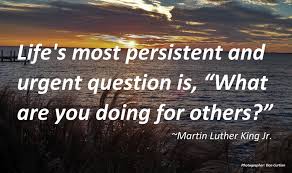 Symbols of how we look after one another in our school
[Speaker Notes: Some symbols of care might be shared here by students:
The school’s crest and what it represents
A crucifix reminding students of God’s care for them, especially during hard times
Pictures from social outreach type activities
Pictures of ‘friendship moments’ from last year and first year]
Resolution ideas:
[Speaker Notes: What kinds of things do you as a class/year group resolve to do to ensure that everyone in your year group – and beyond (think of the first years and second years in particular) feel as if they belong to our community.  Think of the small things you can do as well as maybe some bigger ideas also!]
We pray
This year as we begin Third Year we pray for one another, for everyone in our year group.  That everyone will feel as if they are valued members of our school community.  Lord hear us.
We pray for those who are sick.   When we care for those who are sick we show them God’s love.  Lord hear us.

We pray for all of the students, and staff of our school. Bless everyone this year with a really strong experience of being part of our school community.  Lord hear us.
[Speaker Notes: You can modify and/or add to these prayers here.]
And the people here to help us build our sense of community
[Speaker Notes: This might be a good opportunity to introduce year head, class tutors etc.]
Newsboys:  Love One Another
[Speaker Notes: As the reflection draws to a close, perhaps you could include photos from the last few years that demonstrate community within the year group and/or wider school community.  Using a tune like https://www.youtube.com/watch?v=AIS-RuoZxCI  might help (James Taylor, You’ve got a friend)]